EAP-English For Academic Purposes
There are 6 levels of English classes in Grammar, Writing, Reading and Speech, but students MUST be admitted first and Must take the test to see the level they are in and then register (Hay 6 niveles de clases de Ingles en gramatica, escritura, lectura y lenguaje, pero los estudiantes deben ser admitidos y tomar el examen para saber el nivel  en que estan y poder registrarse).
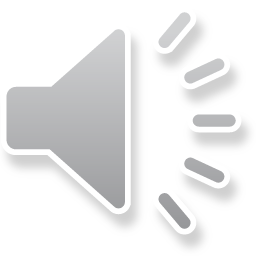